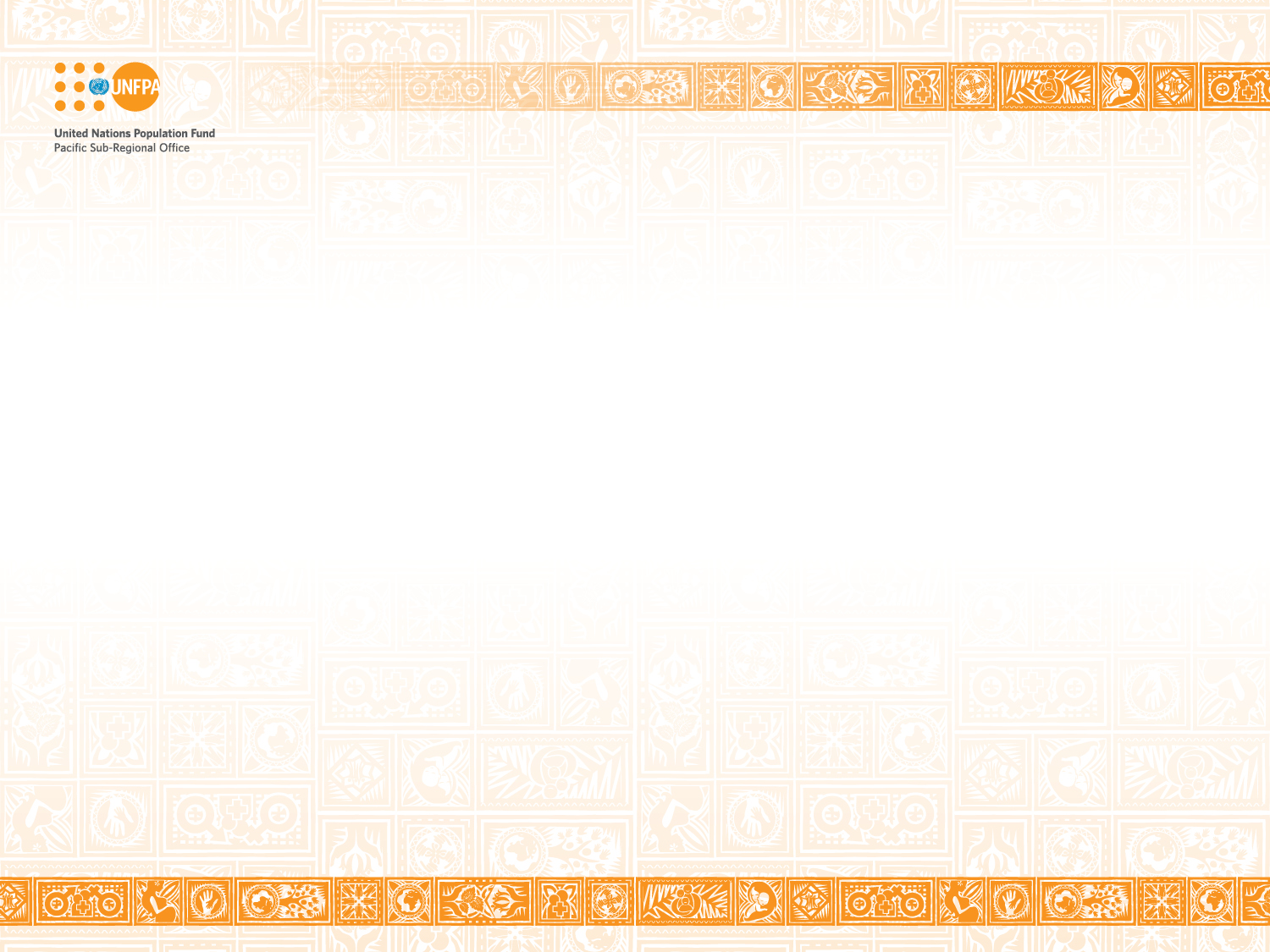 Data to Action



		Gender Statistics Workshop			August 2014		Maha Muna, Gender Adviser		UNFPA Pacific Sub-Regional Office
Overview
Global – Regional – Country

What does the national VAW Prevalence data tell us beyond Headline Statistics?

Using VAW data to drill down and inform policy and programming around key issues – early marriage and teen pregnancy and VAW

Have we considered all women in the Pacific?
[Speaker Notes: UN is simultaneously addressing longer term economic development, conflict prevention and recovery as well as humanitarian issues at the same time in a country experiencing conflict. 

Increased pressure & expectations on the UN in post-transition / post 2014 era.
UN taking on ‘its natural role’ ? 
UN can help mitigate unpredictable future – to some extent.

Humanitarian scenarios – (humanitarian crisis, widened humanitarian –development gap)
“Schizophrenic” country situation]
Prevalence of lifetime and current physical and/or sexual partner violence around the world (studies that used WHO methodology)
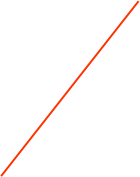 Gender-Based Violence
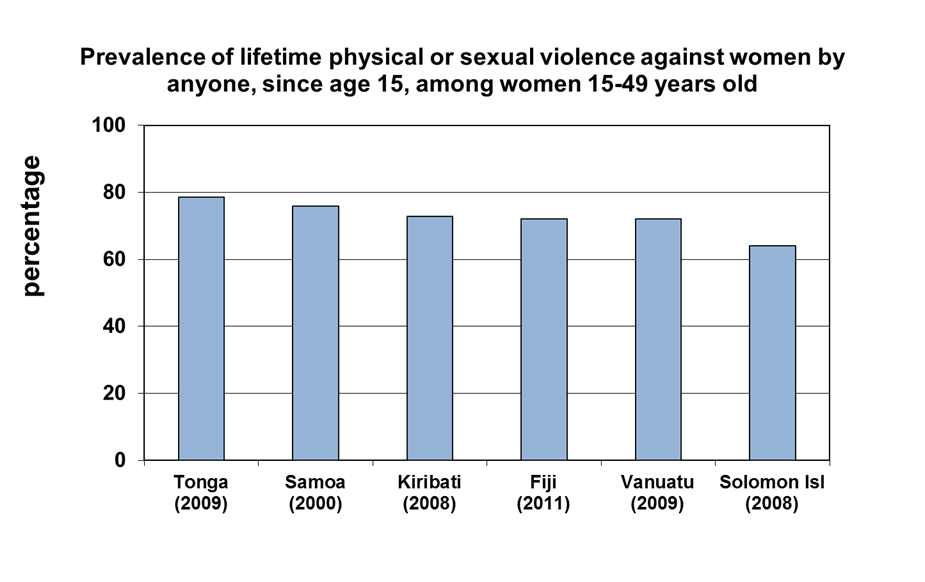 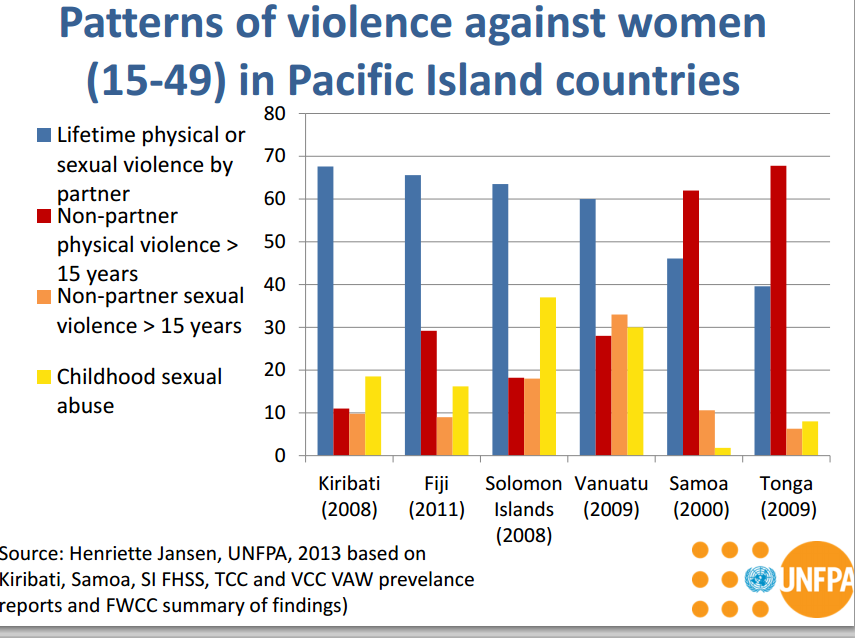 Health Seeking Behaviors
Majority (68%) of women repeatedly hit/hurt/sexually violated by partner.  Of these:

26% ever injured reported injuries to eyes and ears
28% ever injured reported fractures or broken bones
15% ever injured reported loss of consciousness
Health Seeking and Referral - KIR
Of those who reported injuries as a result of partner violence, 46% reported being injured in last 12 months.  
11% reported they had been hurt badly enough to need health care
Almost half (45%) of women who received healthcare had to spend at least one night in hospital due to injuries
Of women who received healthcare, most (74%) told the health worker the real cause of injuries
Reproductive Health & VAW
Of ever-pregnant women, 23% beaten during pregnancy.  Of these:
17% severely abused, kicked punched in abdomen
Most had experienced abuse before pregnancy, but 37% reported first beatings started during pregnancy
Women who experienced violence were 1.6times more likely to report miscarriage. 
Odds of having a child who died were 1.5 times greater among women who experience partner violence.
		
			Integration of VAW during ANC Clinics
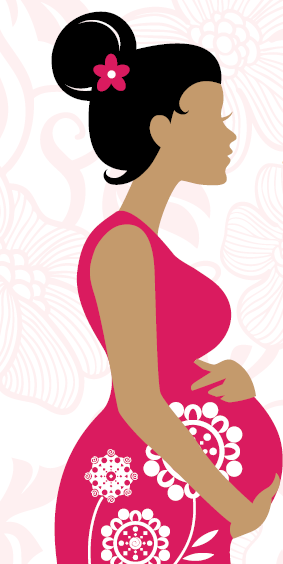 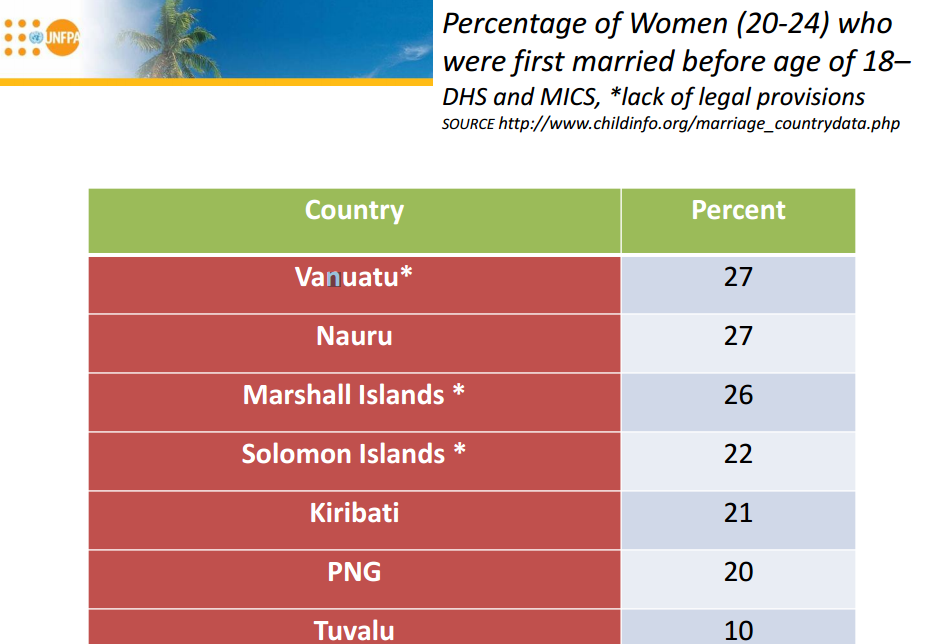 Teen Pregnancy in the Pacific
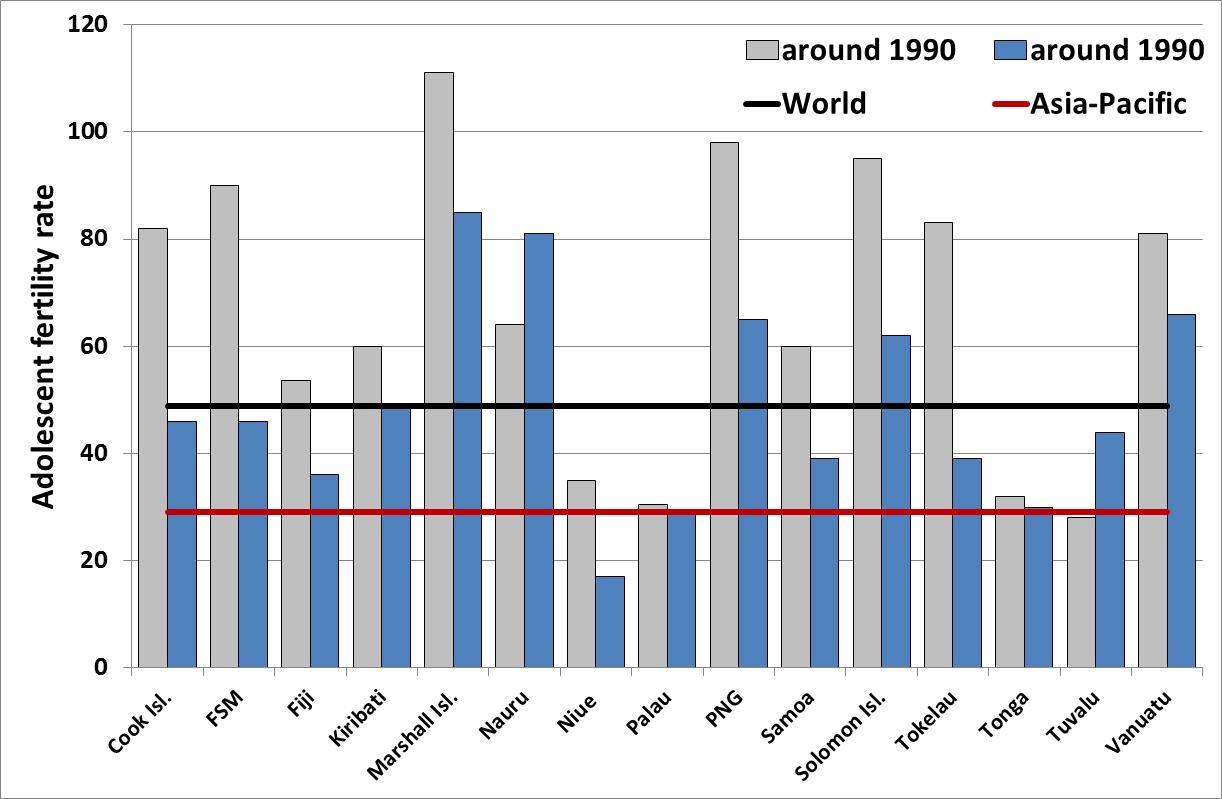 [Speaker Notes: Facts & Figures:
 80% Afghans live in rural areas 
 GDP – 37% Agriculture-based economy; 26.3%, 42.1 (2008)
 War-based economy
 GNI per capita (USD)  370

 4.6million voluntary returnees in 2002- end2010 period (25% of population) (UNHCR)

Worst place in the world to be a woman – according to several independent studies
 14,000 / 100,000 Maternal Mortality Ratio
 111/100,000 Infant Mortality Ratio

 26%  of >15 yrs olds literate - 12% women and 39% men; 82% female illiteracy

 48% population has access to clean drinking water
 37% population has access to safe sanitation 

 > 54% of Afghan children <5 yrs chronically malnourished; 34% under-weight
 29% population consumes less than 2100 calories/day]
Percentage of women reporting their first sexual experience (by age at the time of the first sexual experience)
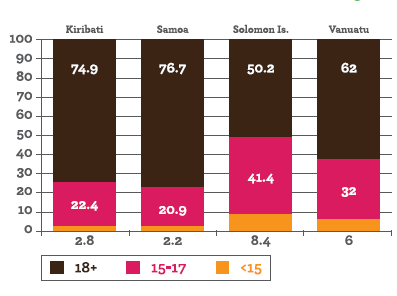 Frequency Distribution – First Sexual Experience was Forced (by age  of first sexual intercourse)
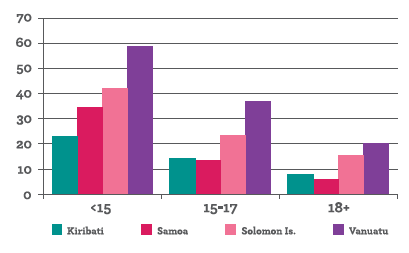 Women in their Diversity and Intersectionality
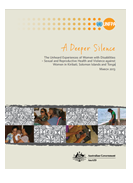 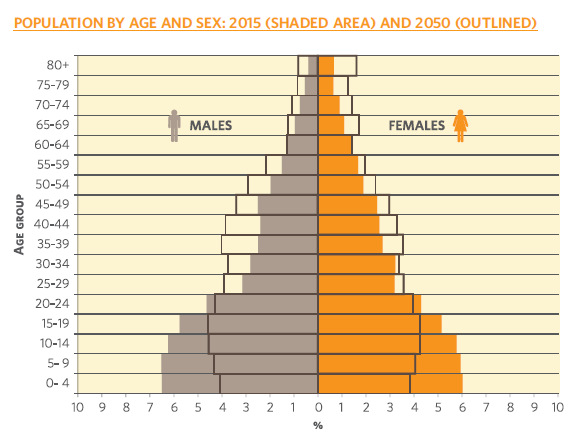 Thank you
14